ПрезентацияИзготовление панно «Маки»Техника декупаж
Худякова В. И. 
Учитель технологии
МБОУ Солонецкая СОШ
Подобрать  салфетку. Задумать композицию
На поверхность картона нанести слой акриловой краски.
Оборвать края нужных деталей.
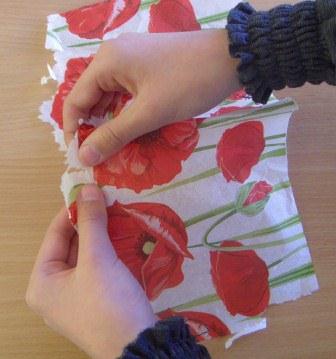 Работать осторожно. Не повредить изображение.
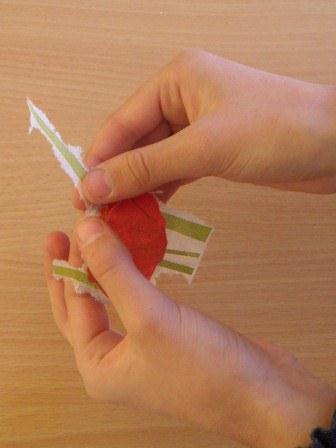 Разложить детали на подготовленный фон.
При помощи клея ПВА приклеить детали.
Полюбуйтесь! Красиво!
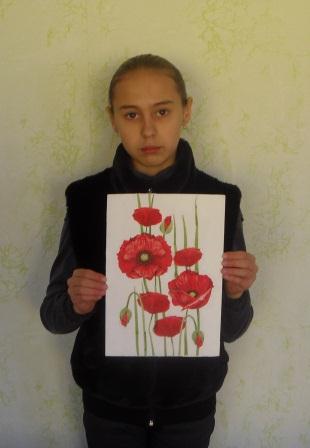